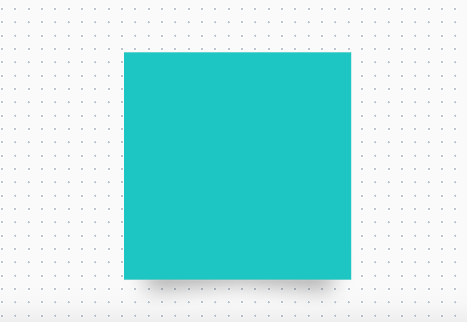 Vista updatepost-it wall
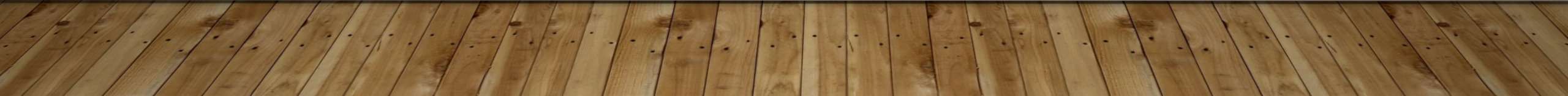 About 50 post-its now
Anonimous
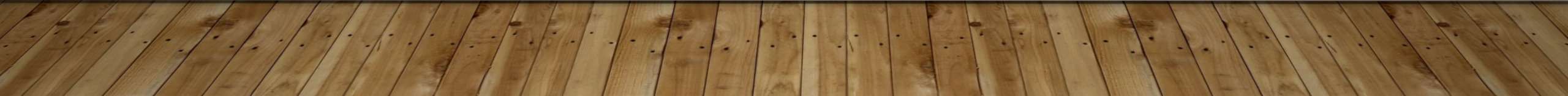 Questions
Comments on questionaire
Comments on Nikhef issues
Questions
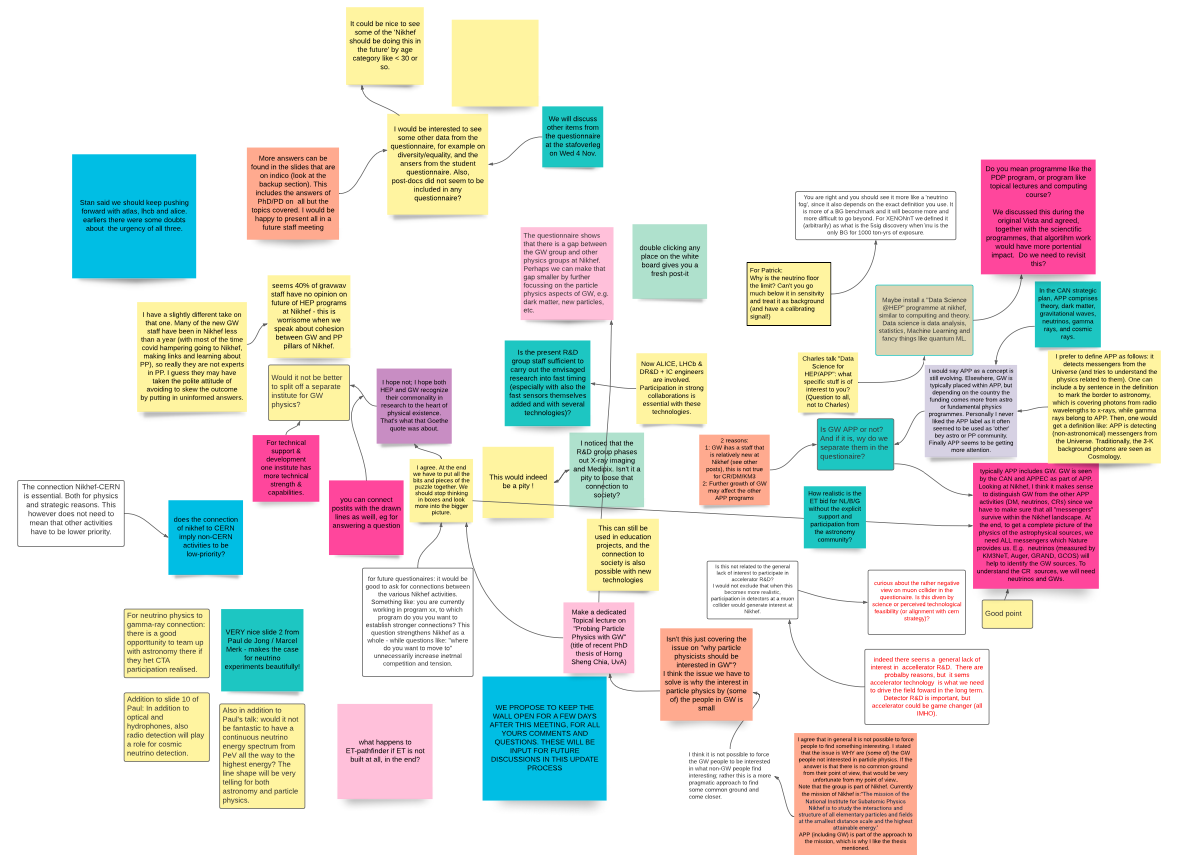 Wat is the procedure for Vista Update?
How domimant is the CERN agenda?
Why is R&D on X-ray imaging ending?
Why is the neutrino floor a limit? (Patrick)
Questionaire issues
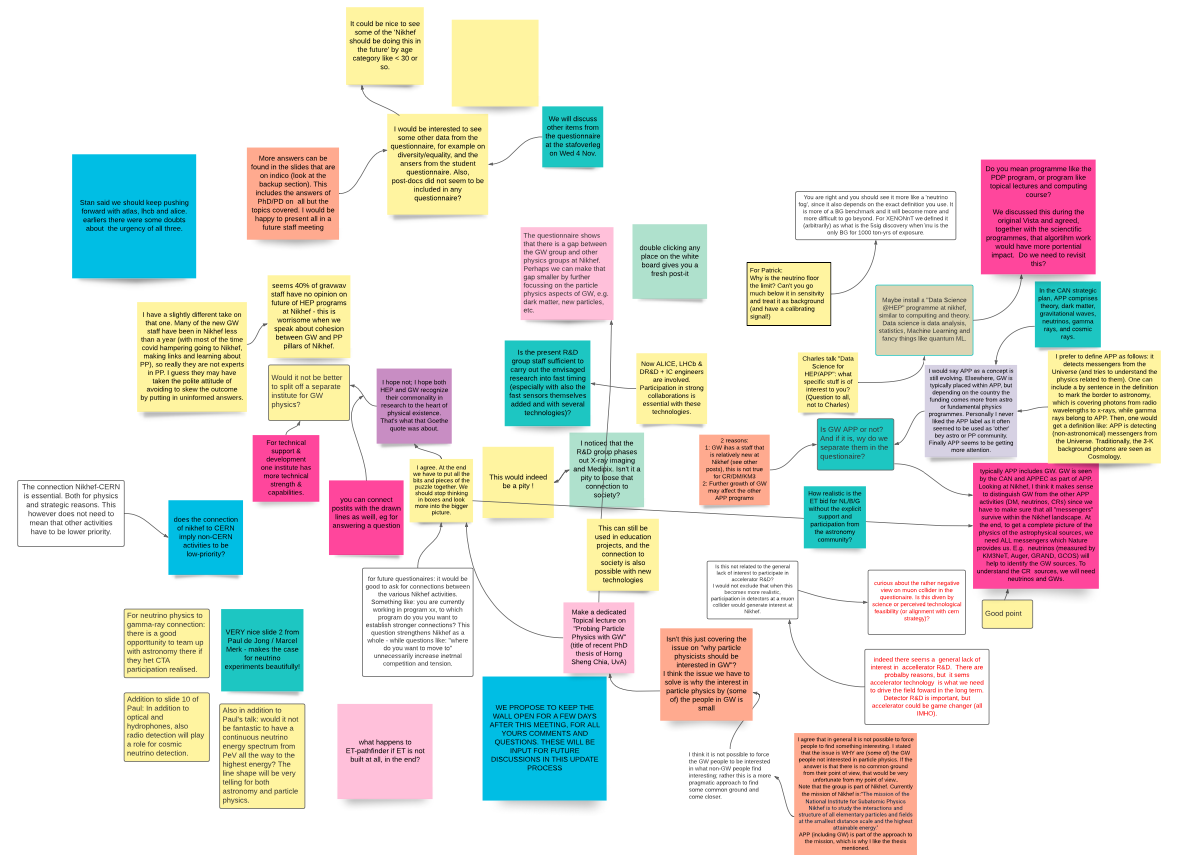 How about age dependence?
How about issues like diversity and gender?
How about post-docs and PhD’s?
More questions on connections, please
Nikhef issues
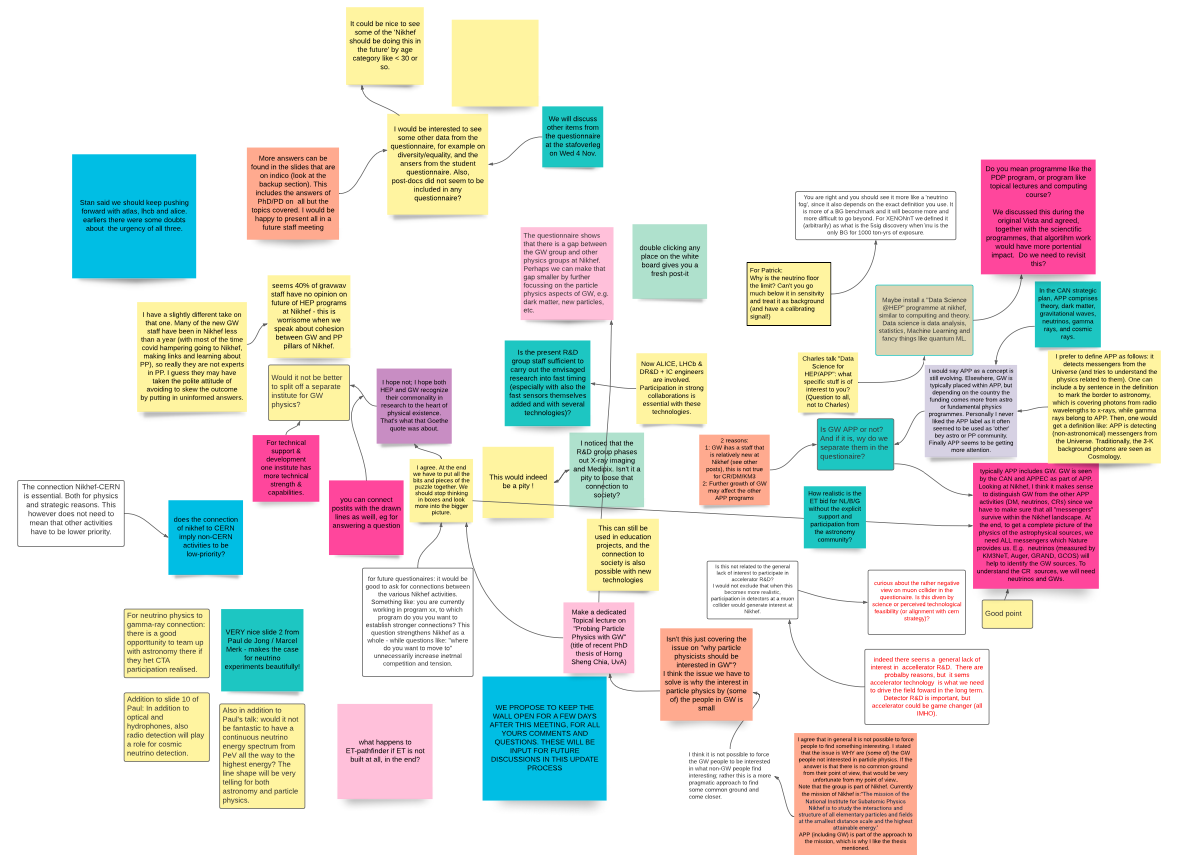 GW and APP
Neutrino physics
Direction of R&D 
Physics Data Processing, data science
Accellerator science 
Nikhef at LHC
What the wall shows us
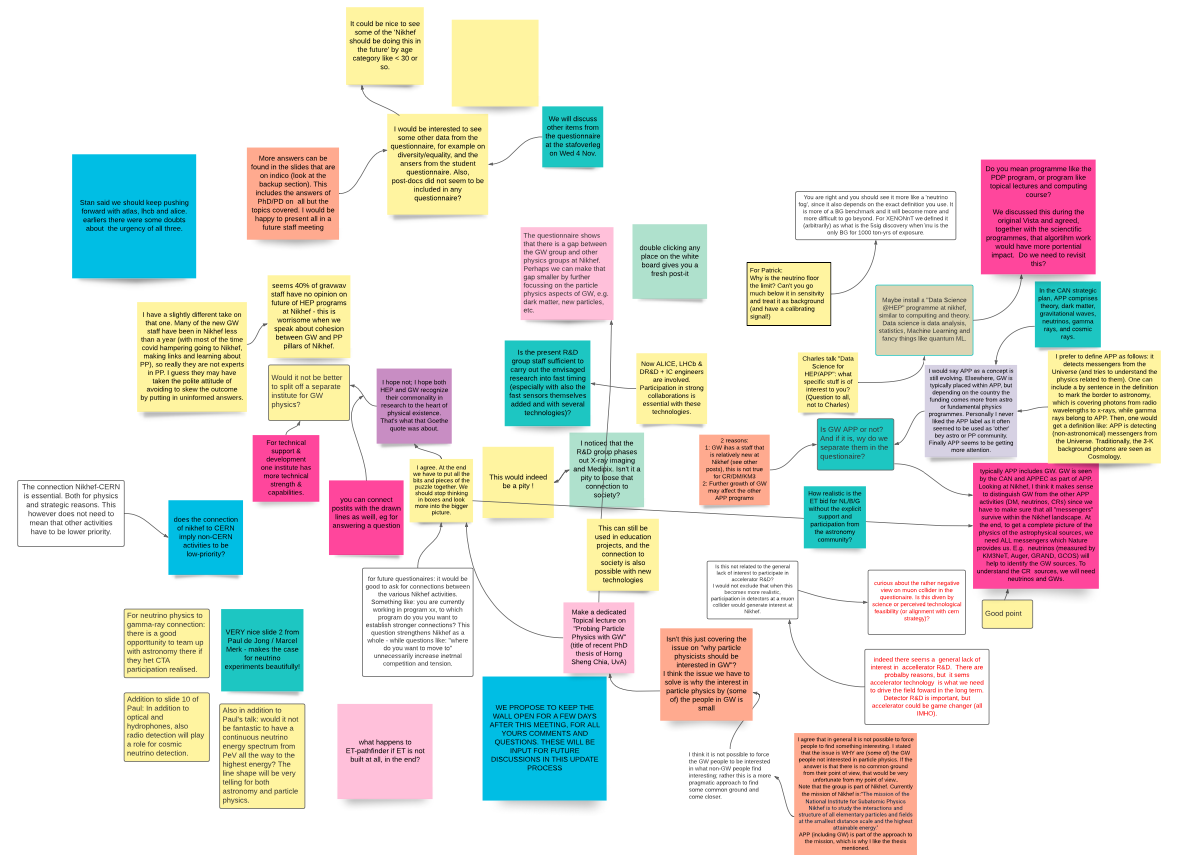 Strong interest in connecting
Severe worries about connections
New interests (Neutrino’s, R&D, Data Science)
So?
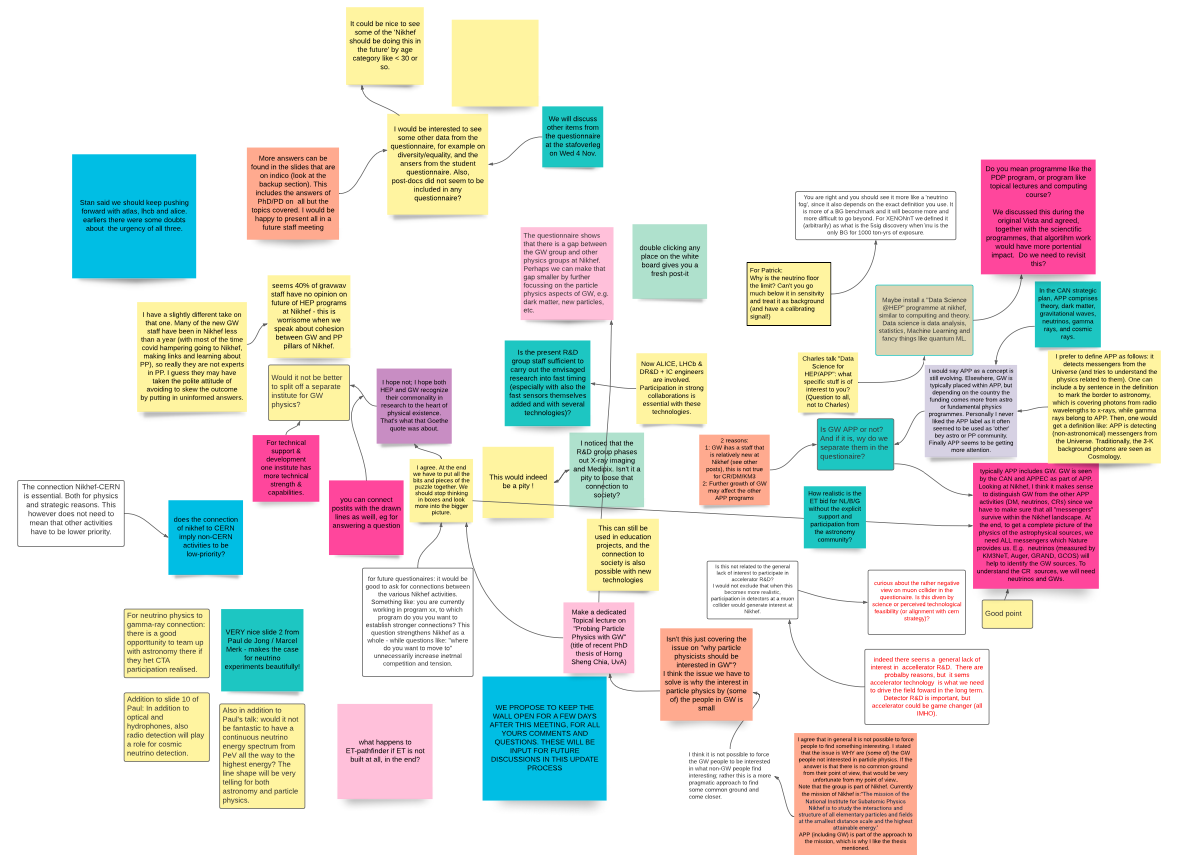 Wall stays open, also towards jamboree2020
Adding theme boxes
Regular analyses en updates
Added Theme boxes
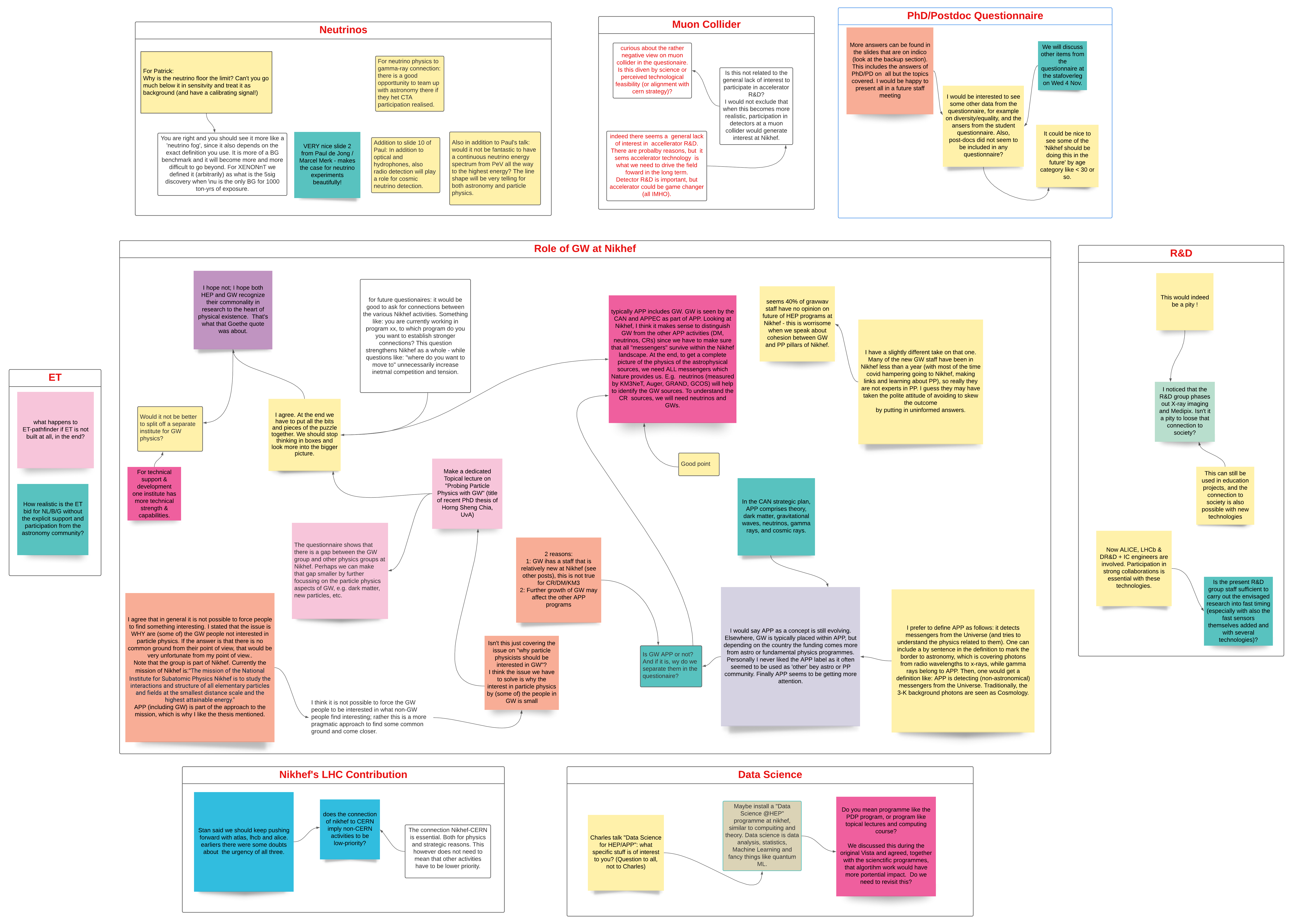 GW en APP (ET or not ET)
New focal points (neutrino’s, data science)
Social issues (gender, career, environment)
Connecting ideas
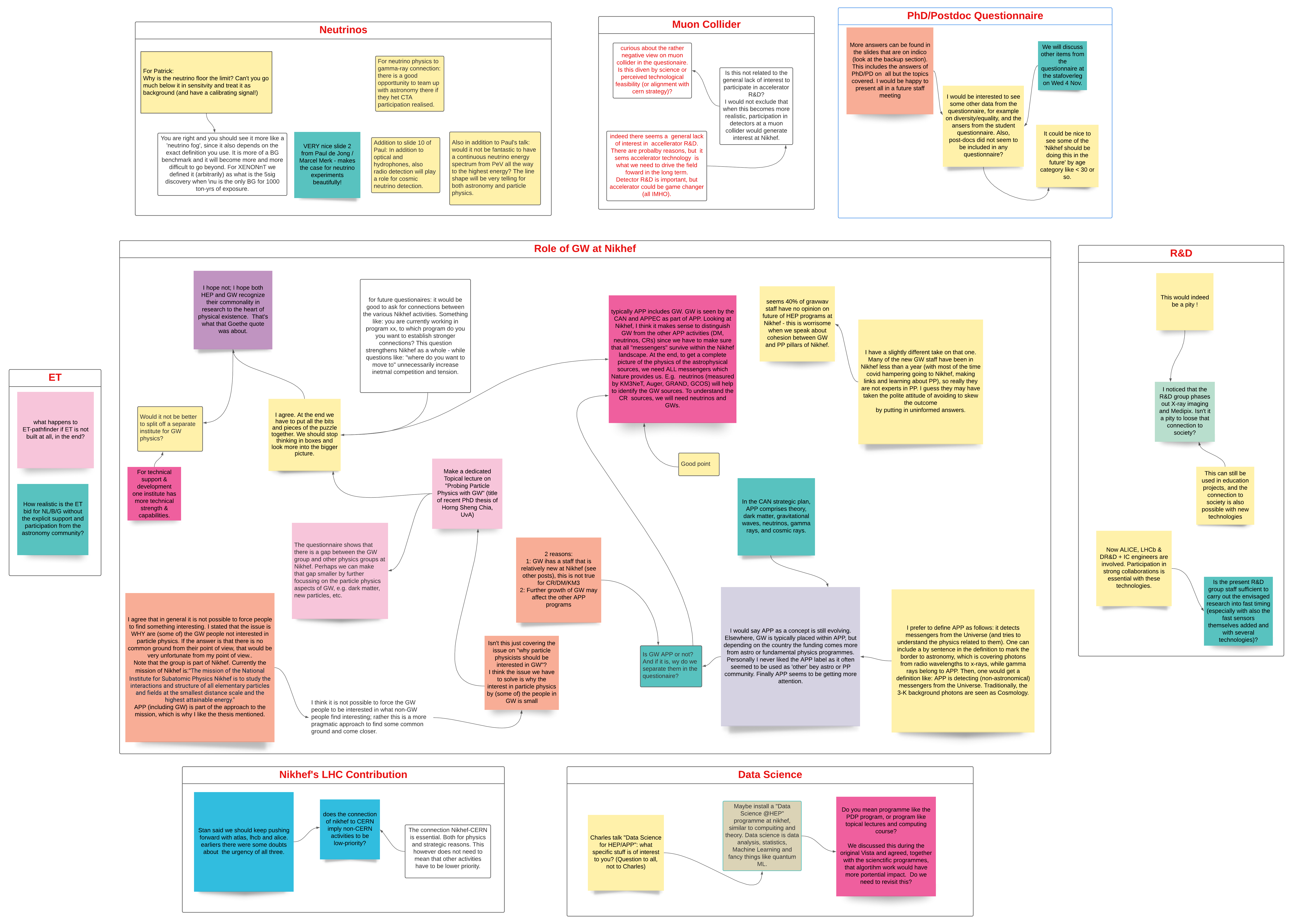 https://lucid.app/lucidspark
martijn.van.calmthout@nikhef.nl
Mail me for an invitation
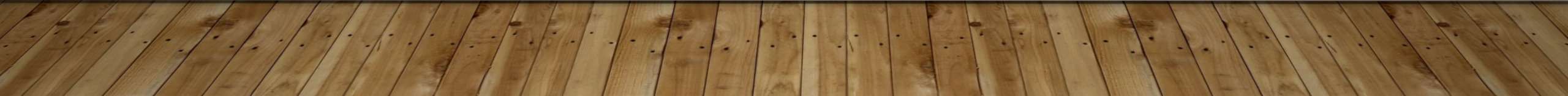